Я здоровье берегу- быть 
               здоровым я   хочу!

 












Подготовила презентацию : 
воспитатель второй 
младшей группы «Медвежонок» – Е.В. Гетманская
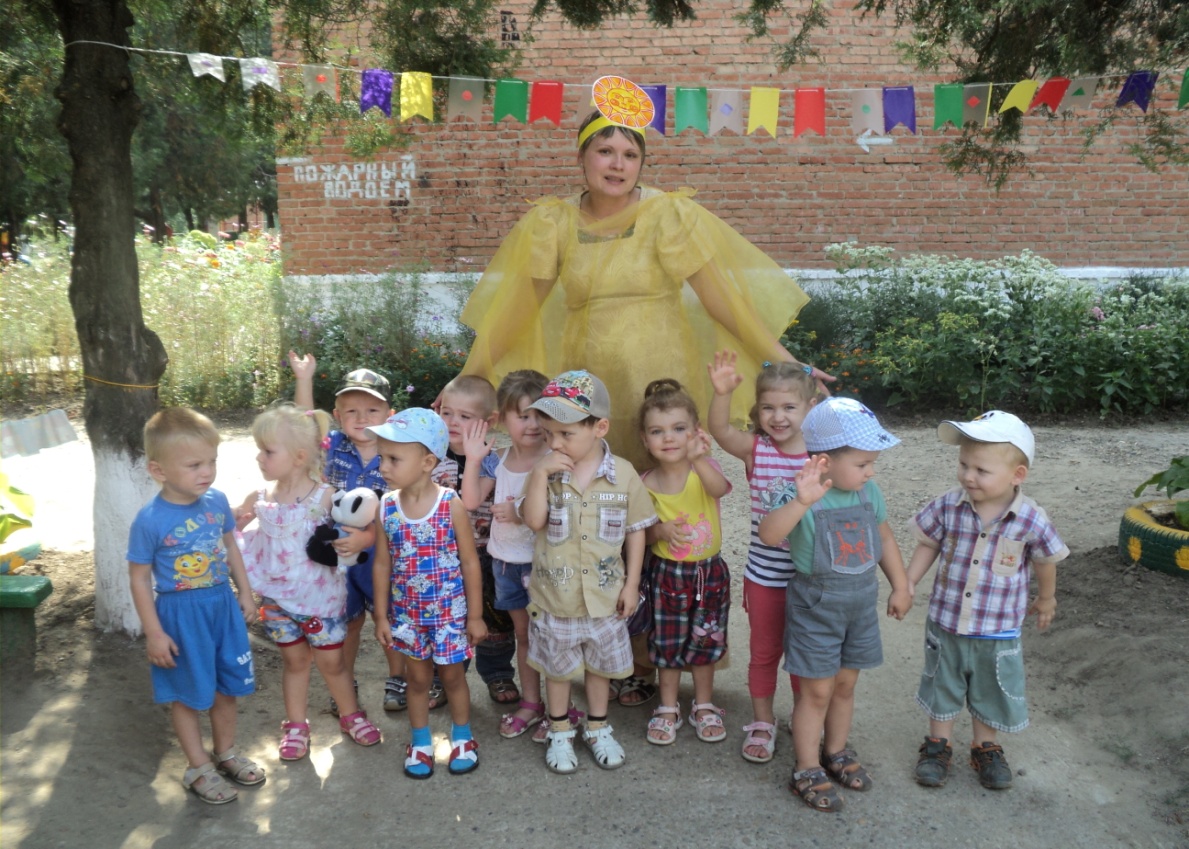 ЦЕЛИ:
Снижение риска заболеваемости детей наиболее распространенными простудными заболеваниями;
Формирование правильной осанки, двигательных навыков, координации движений, привитие культурно-гигиенических навыков и интереса к физическим  упражнениям, что способствует формированию моральных качеств, волевых черт личности, ведению здорового образа жизни.
Утренняя гимнастика:
Создает утром бодрое, радостное настроение
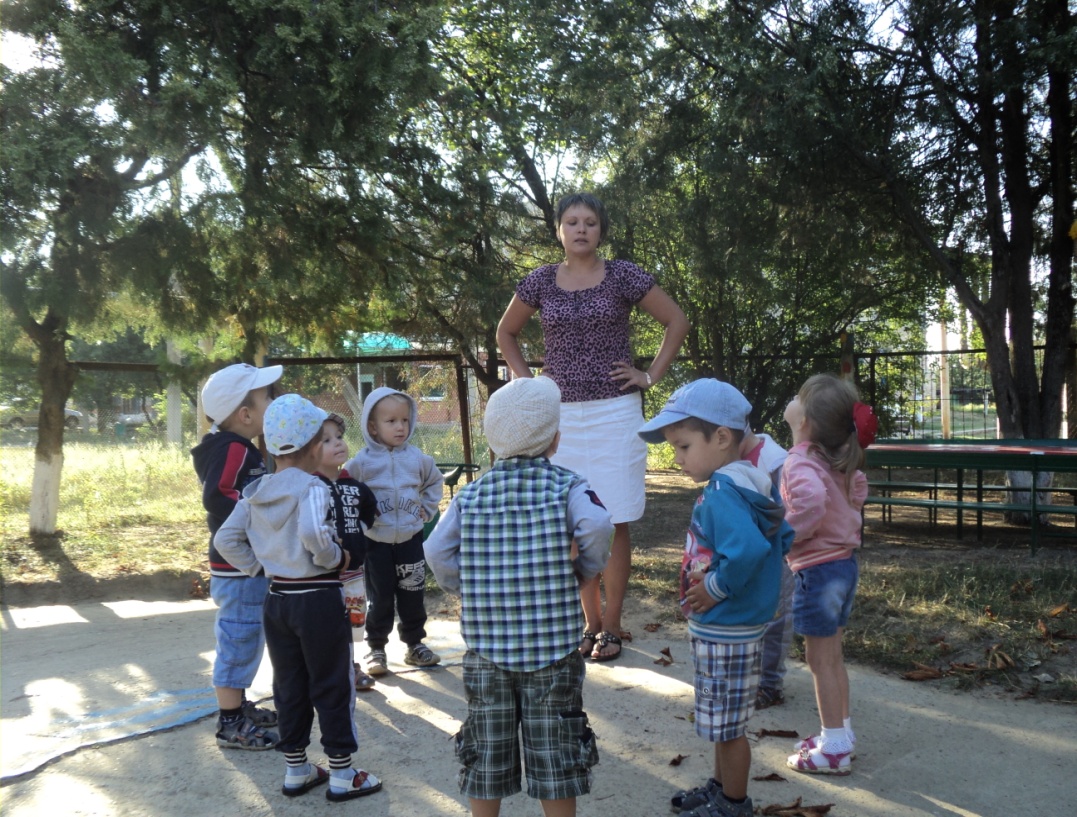 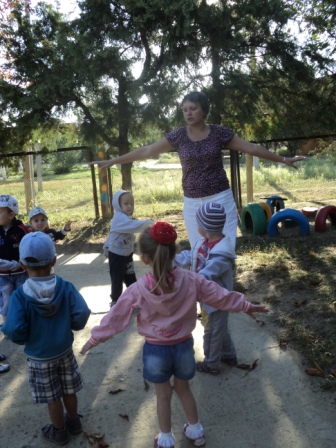 Прогулка:
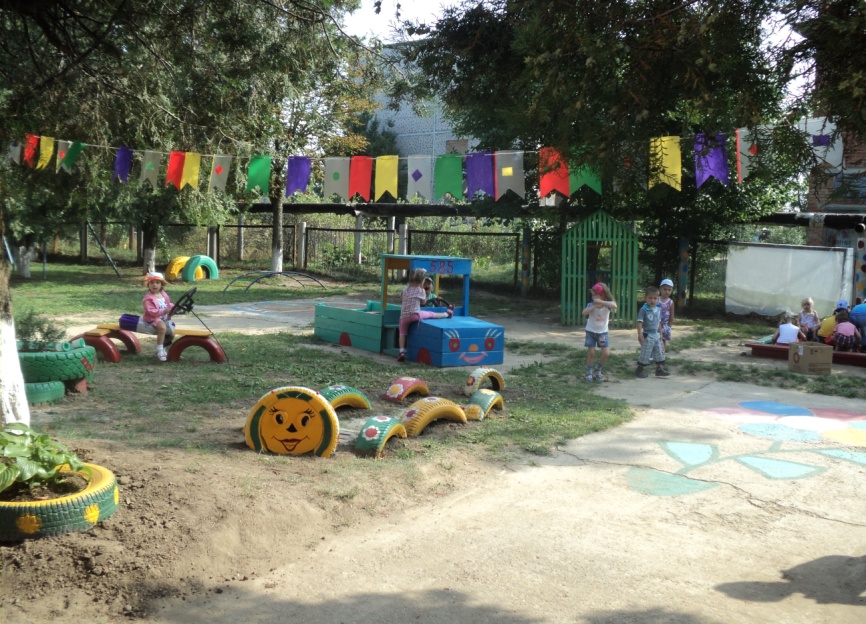 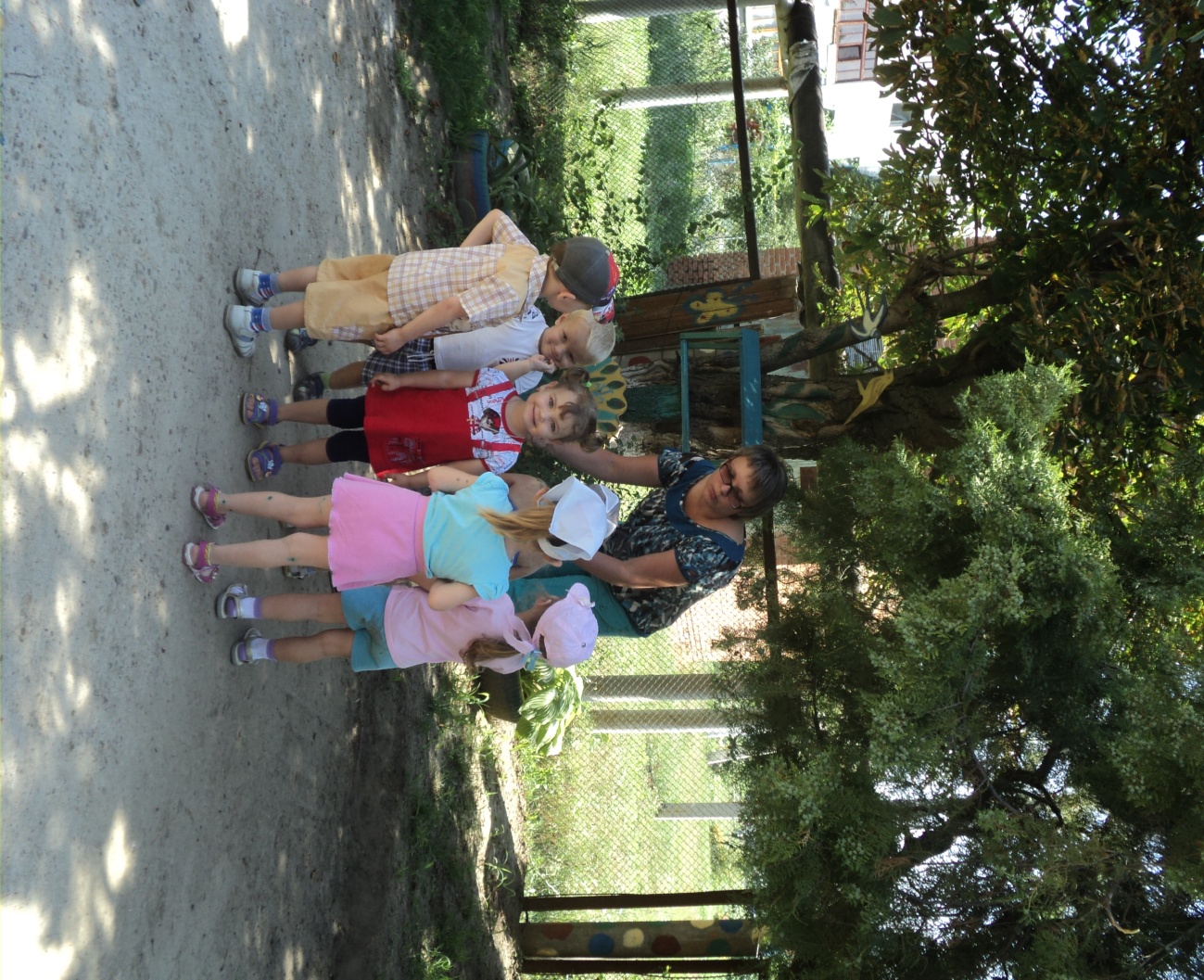 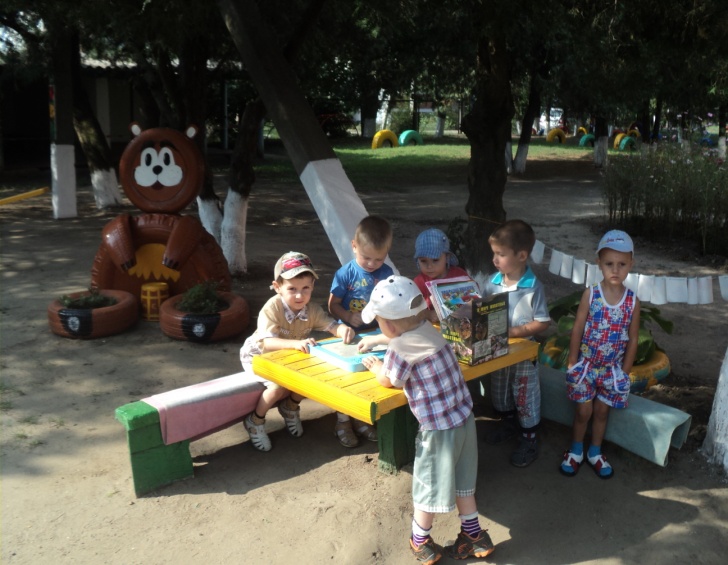 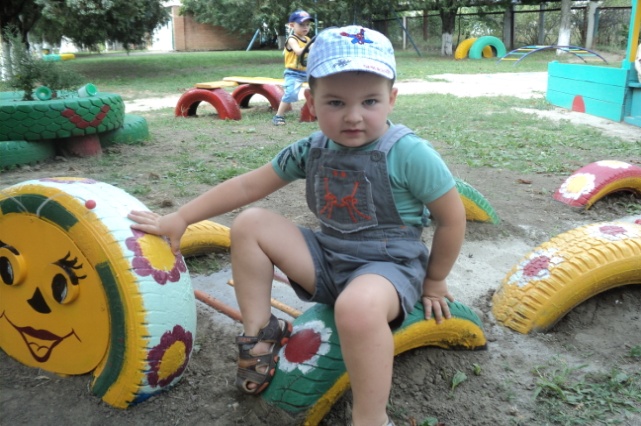 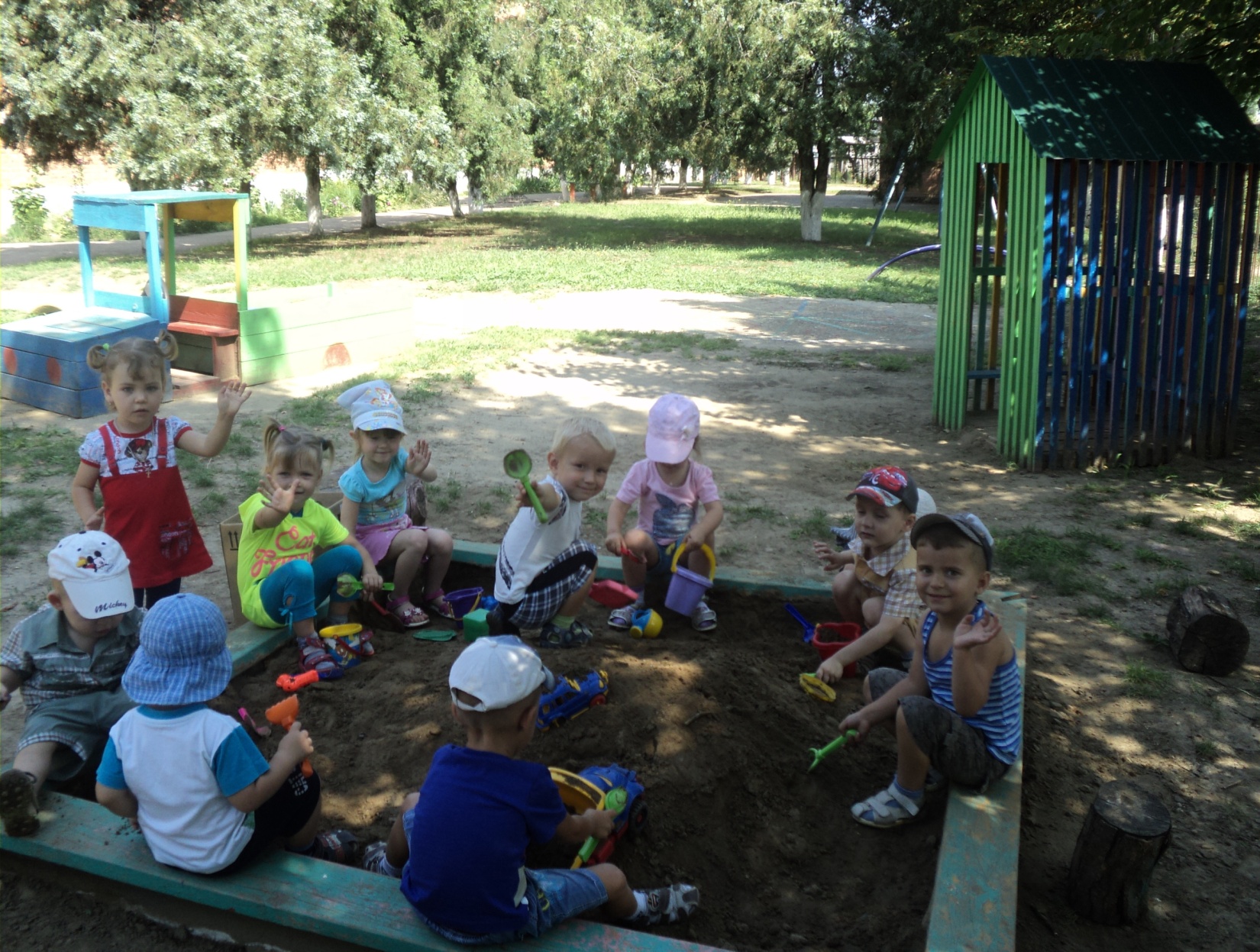 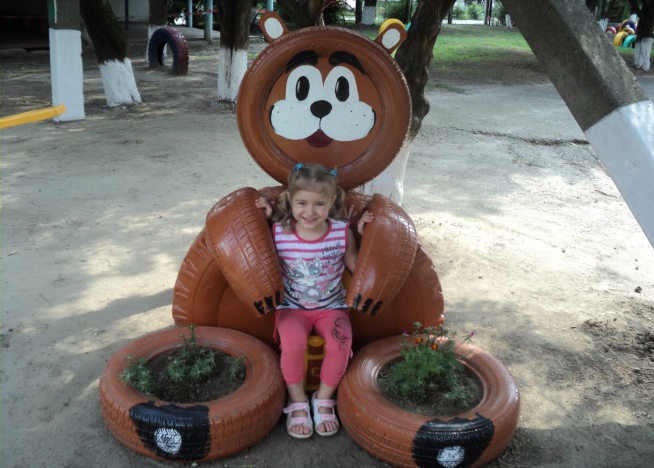 Игры в режимные моменты
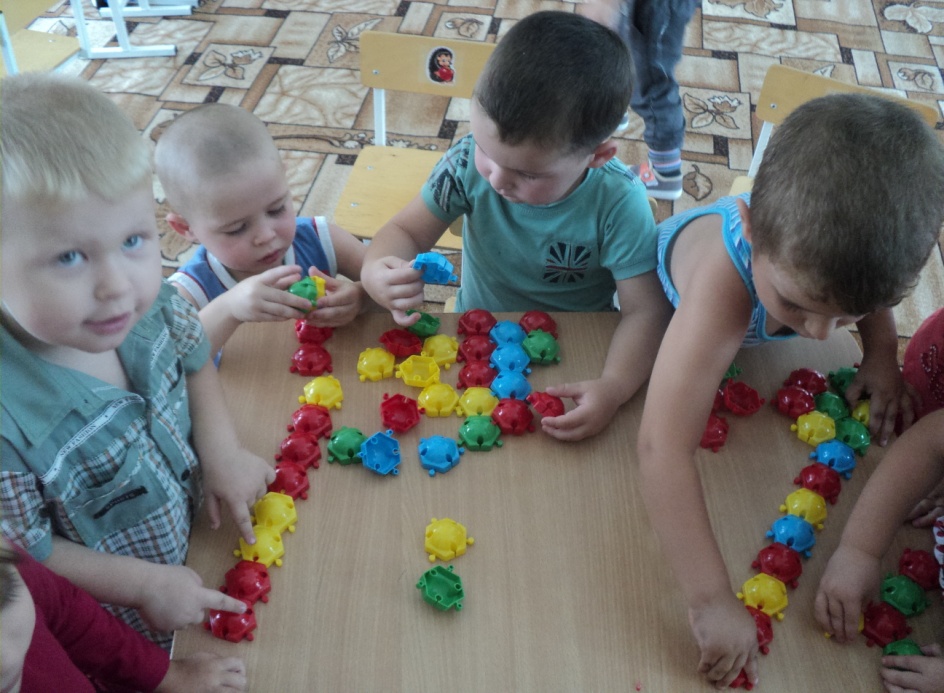 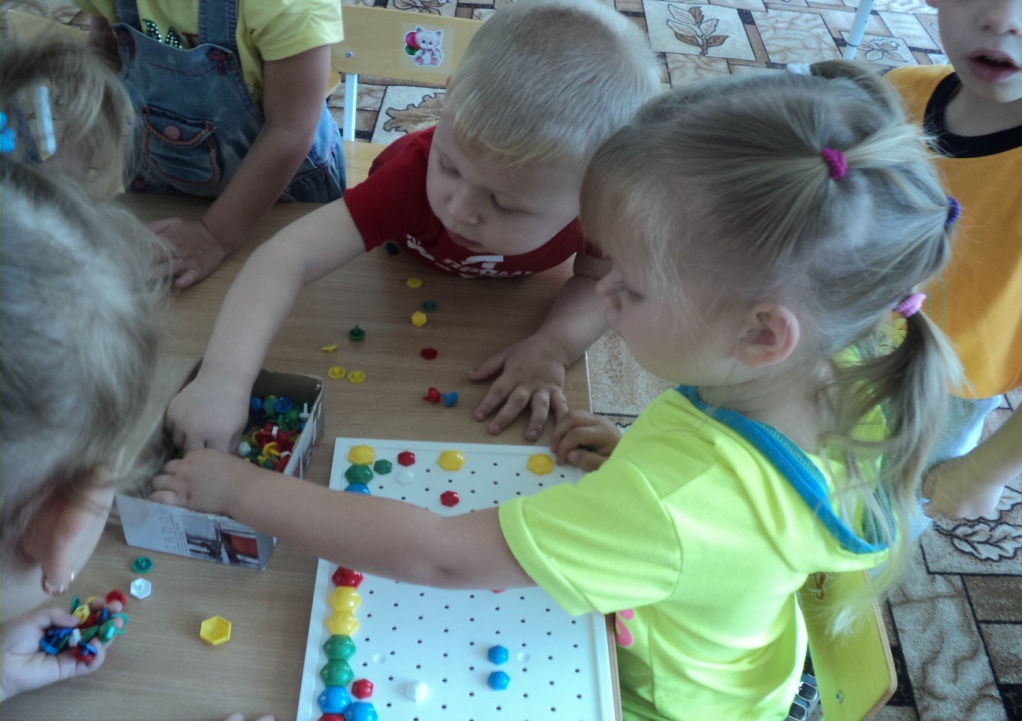 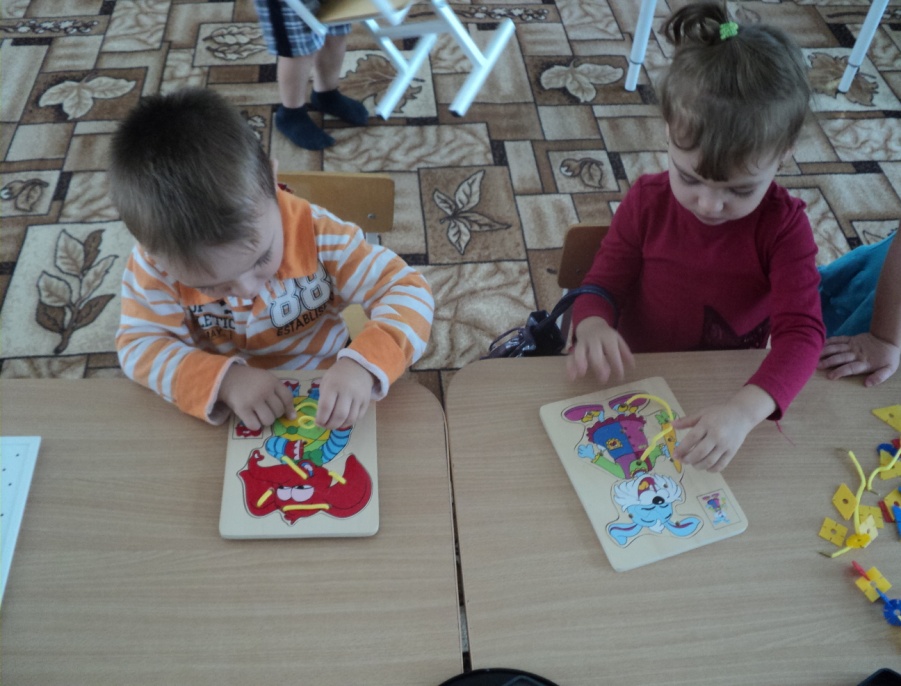 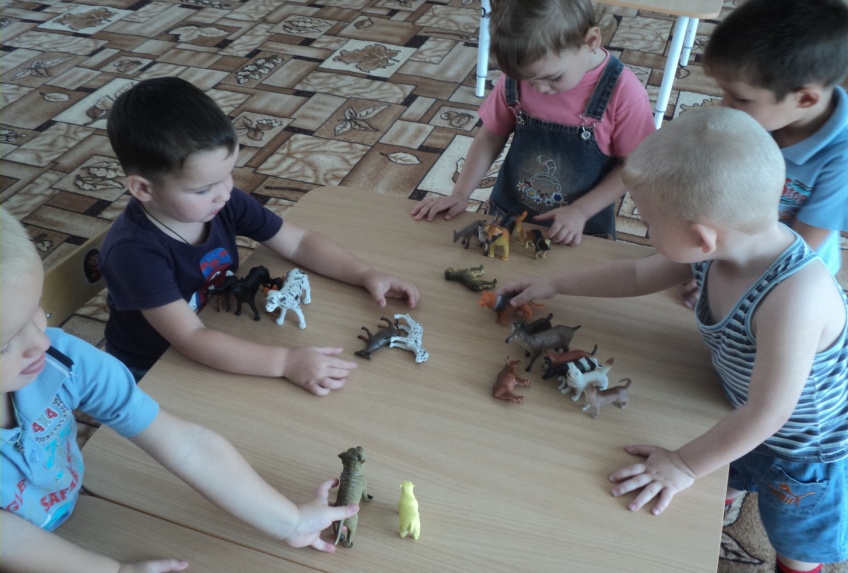 Надо, надо закаляться и привычку завести-
Физкультурой заниматься, 
чтоб здоровыми расти.
Это всем понять пора в добрый час, физкульт - ура!
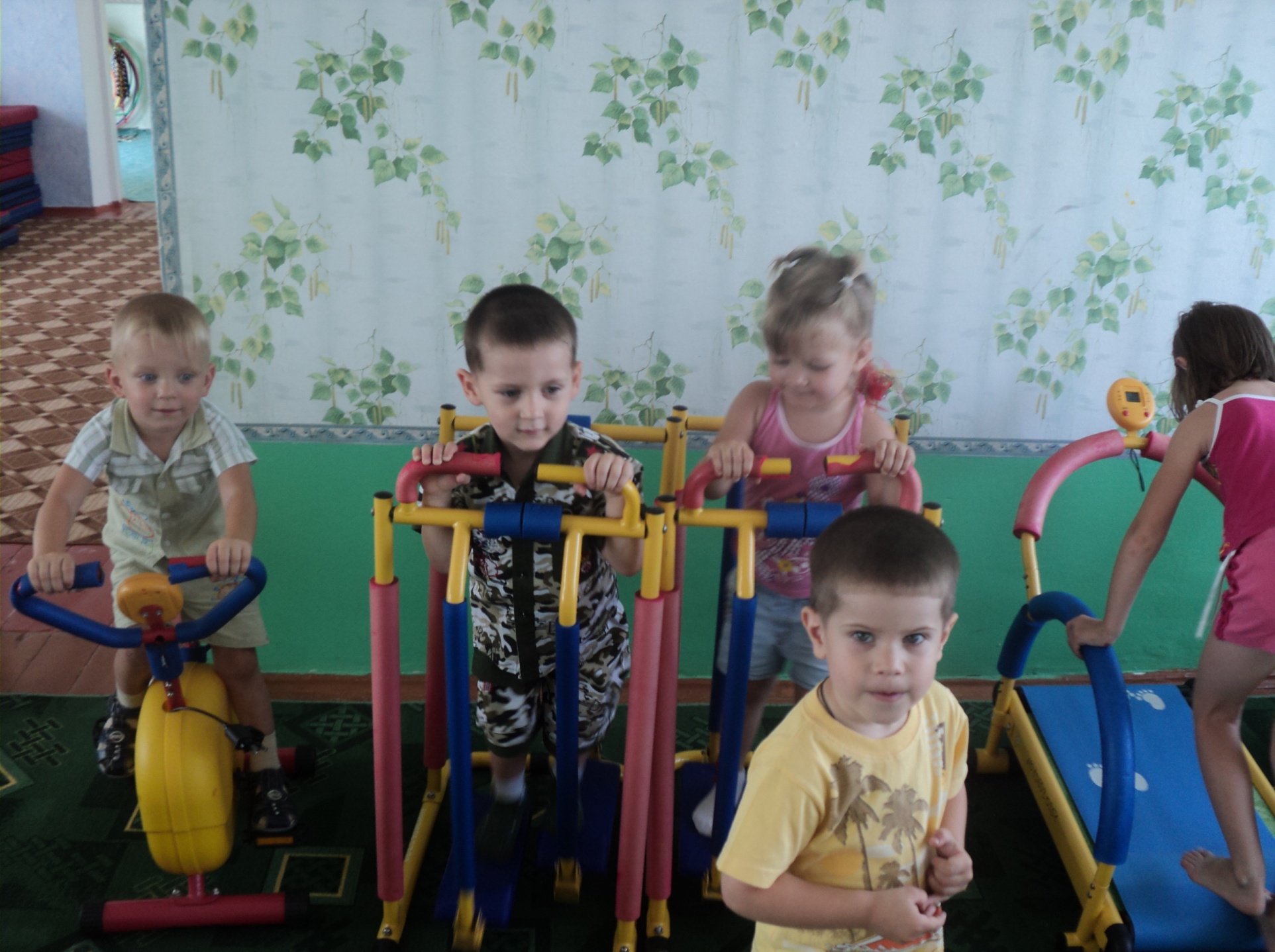 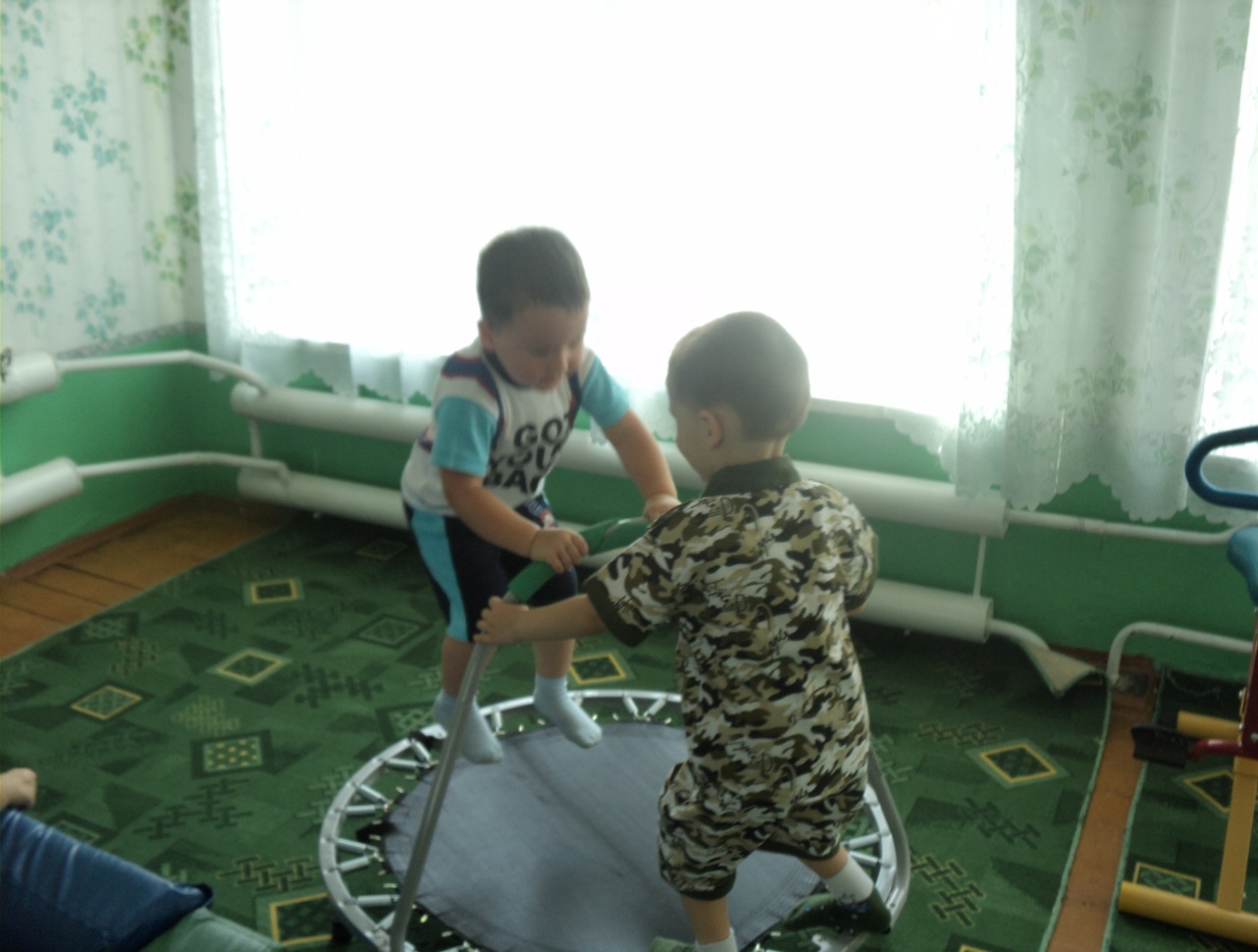 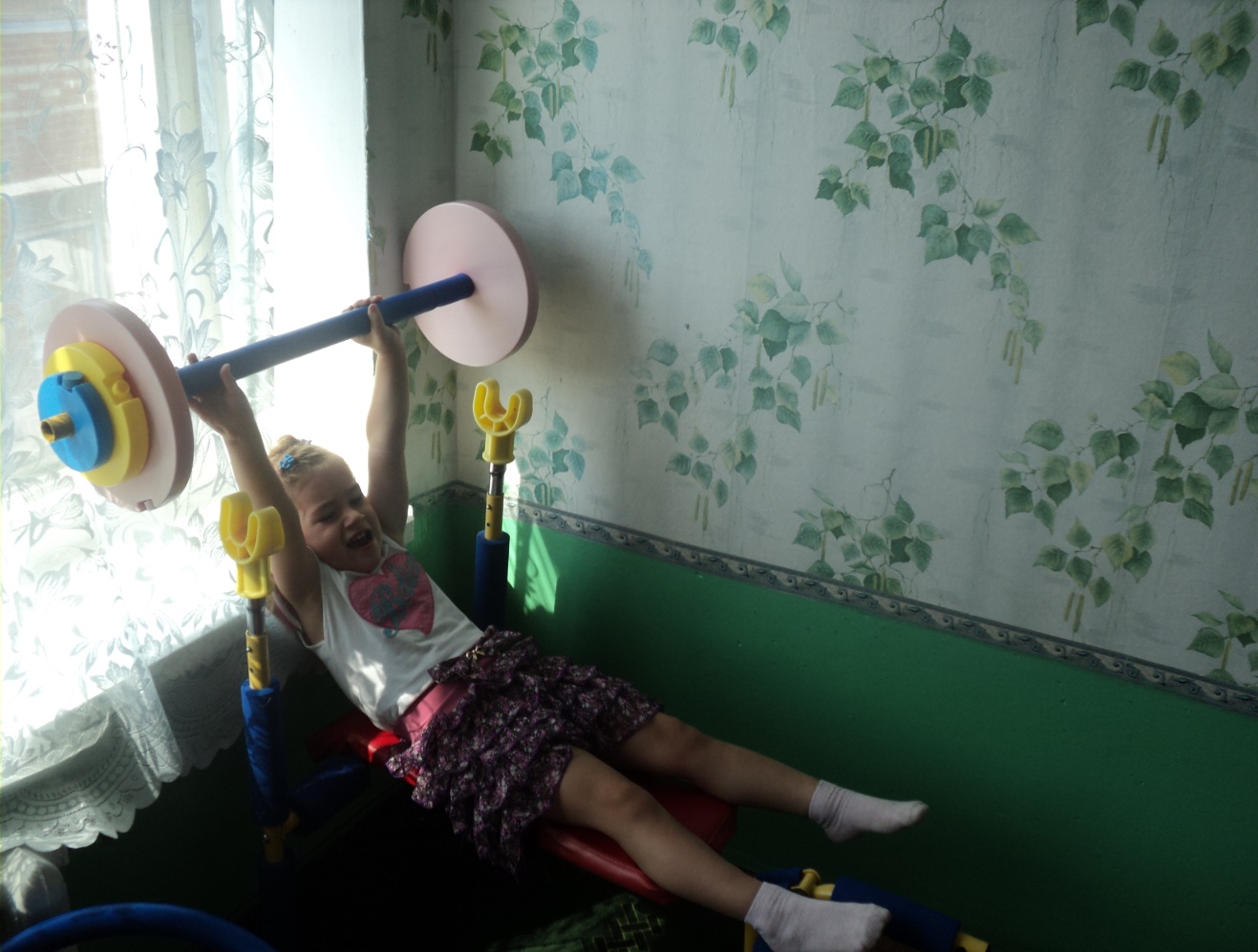 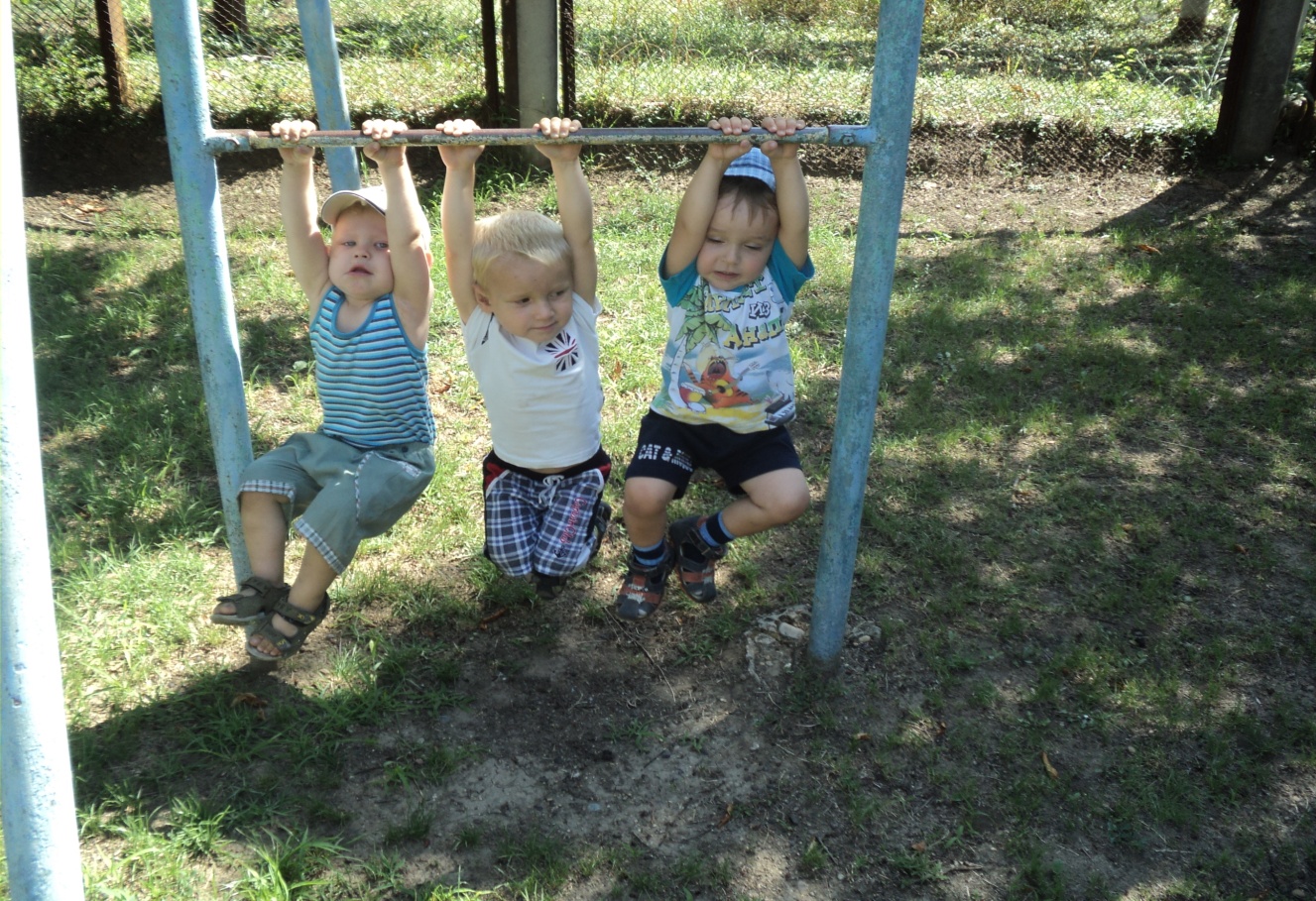 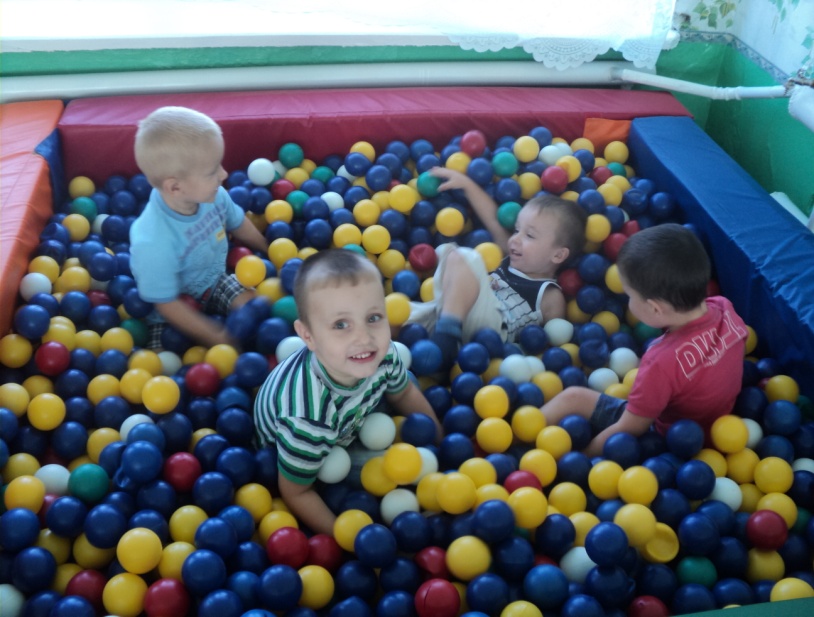 Оздоровительные процедуры:Обширное умывание
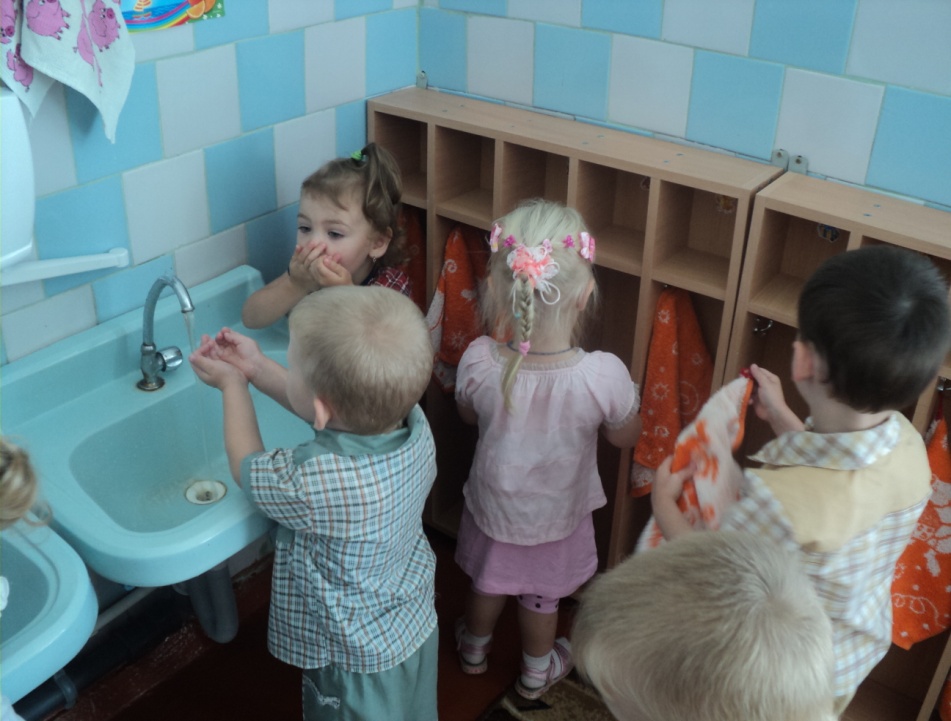 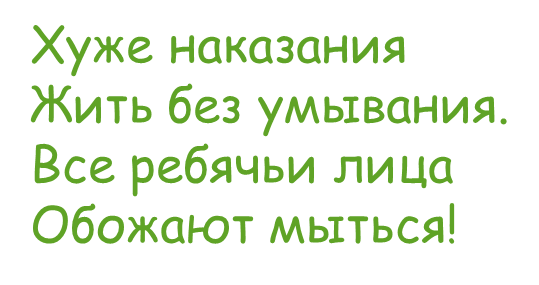 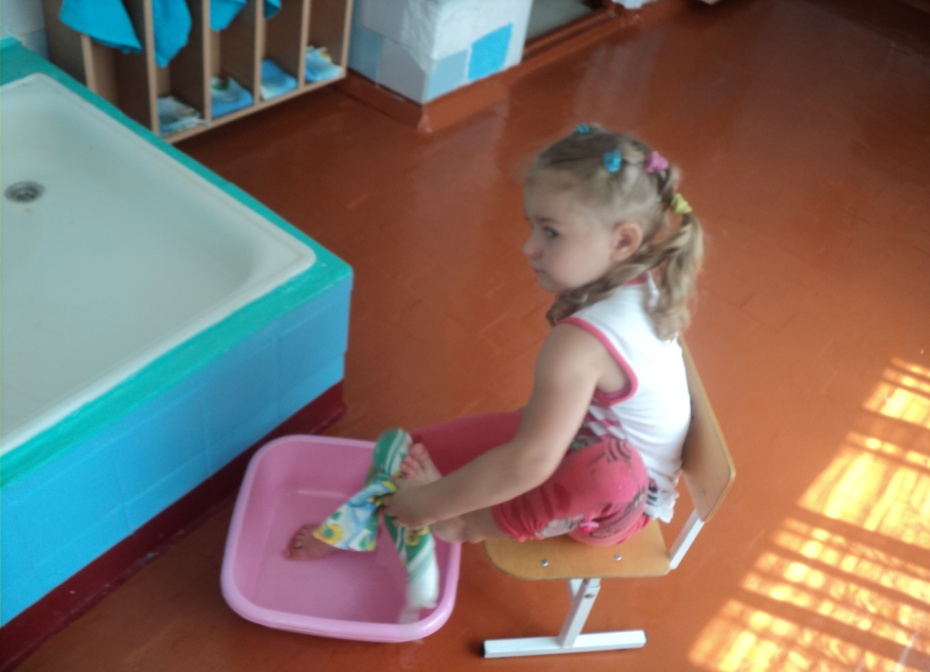 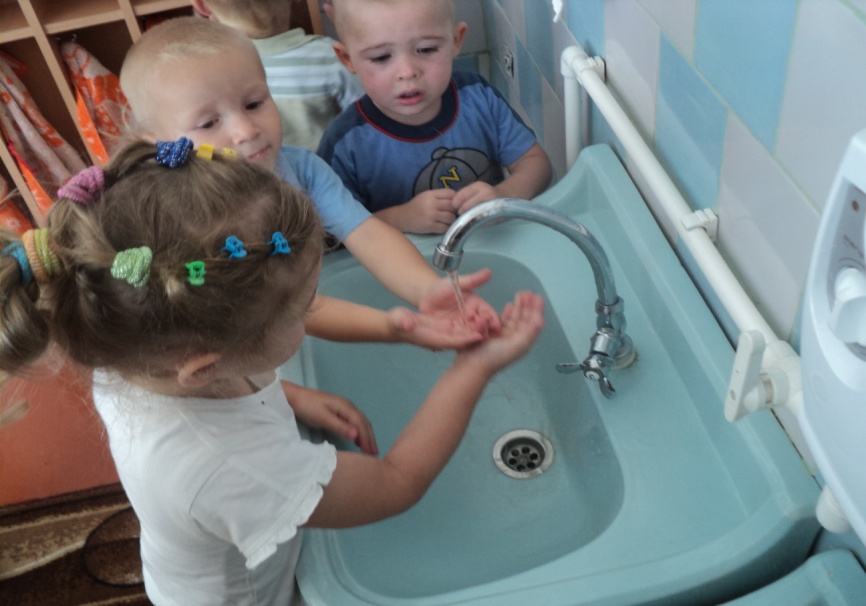 Оздоровительные процедуры:

Сон без маек
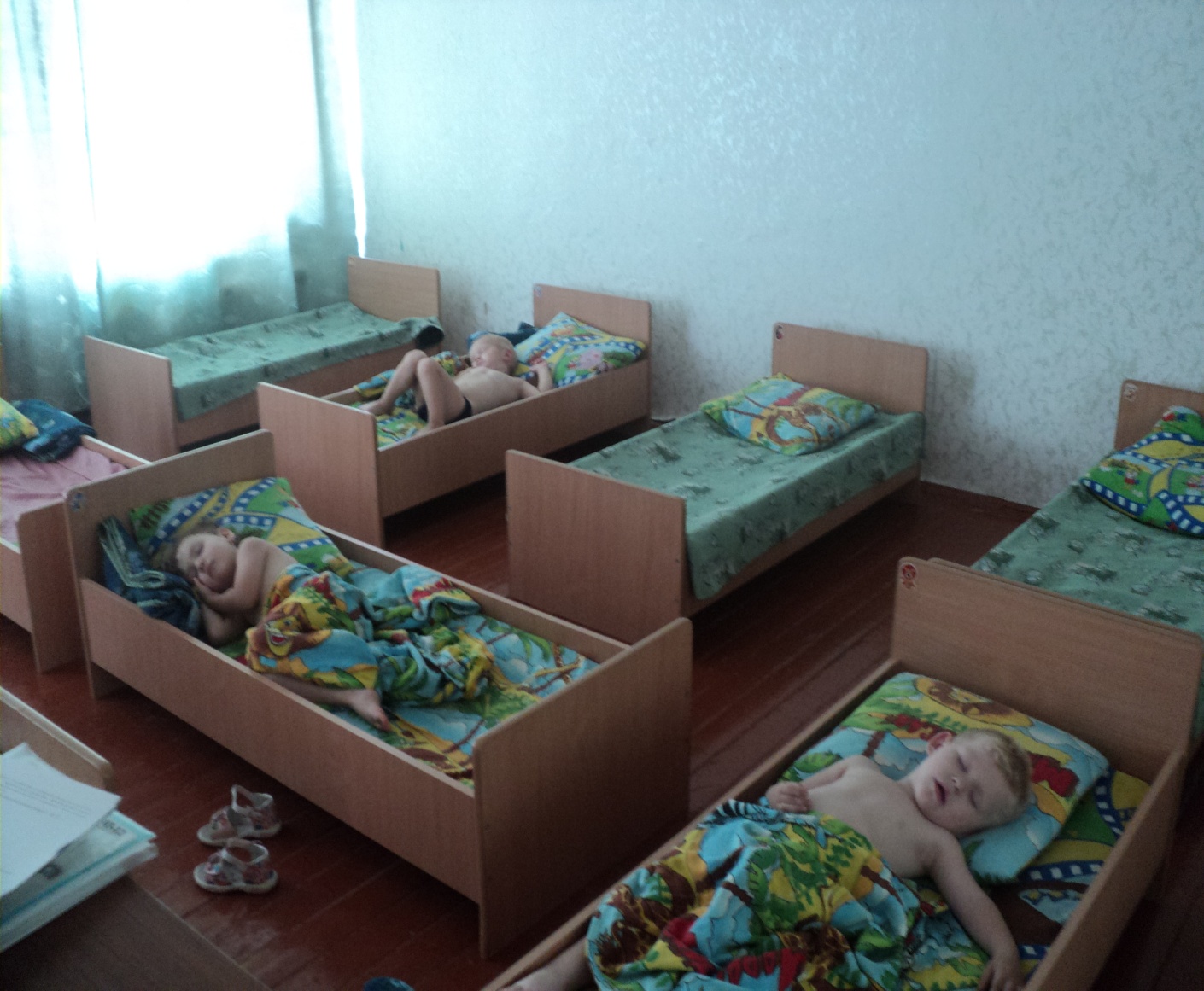 Нетрадиционные формы работы
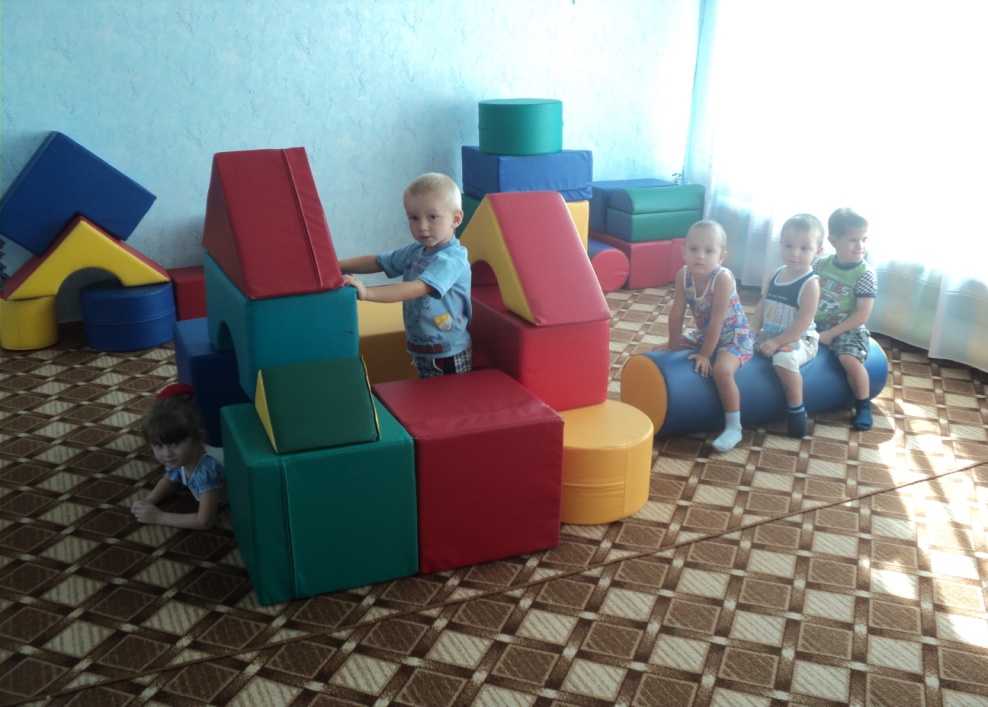 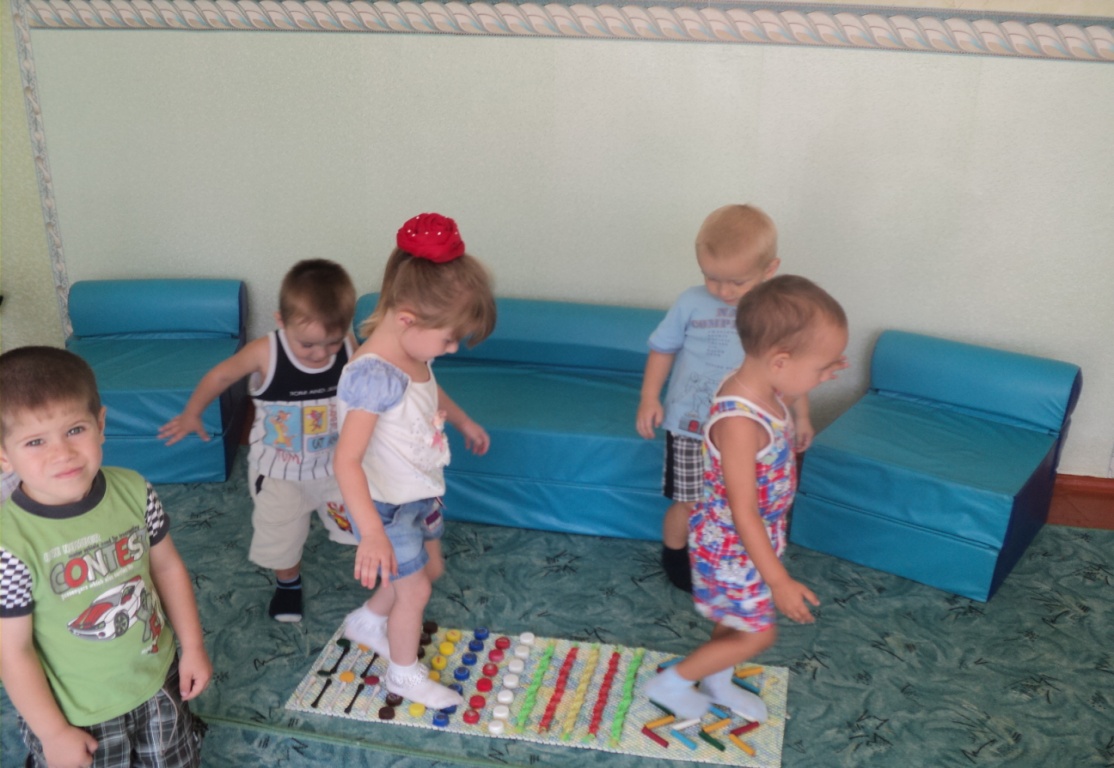 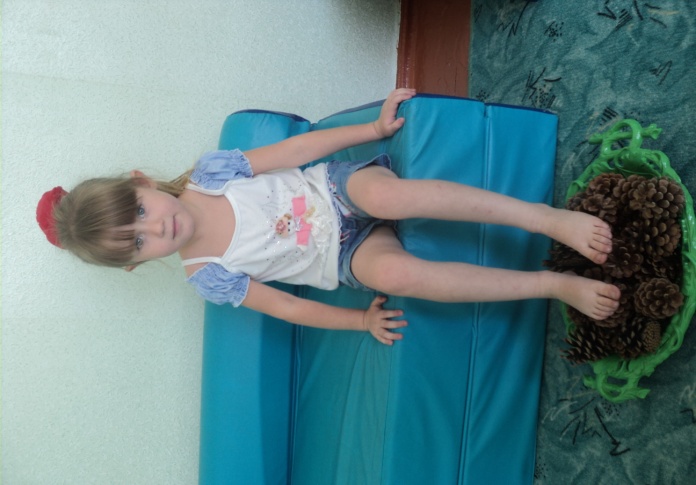 Летние праздники и развлечения
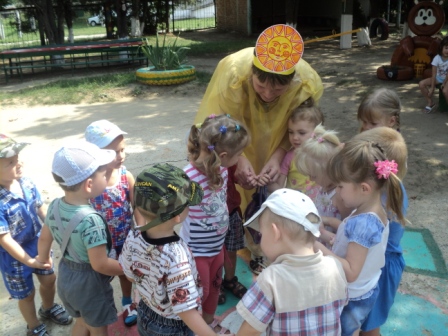 «Солнце, воздух и вода – наши лучшие друзья!»
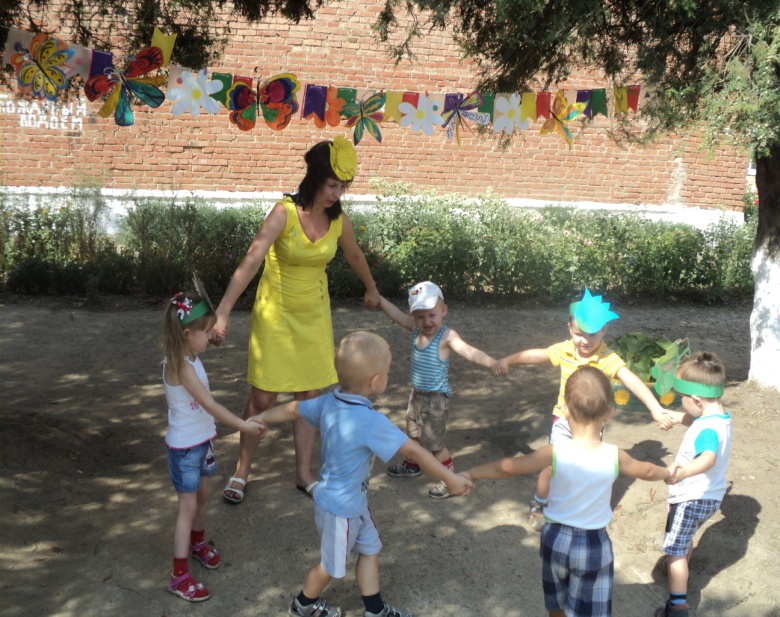 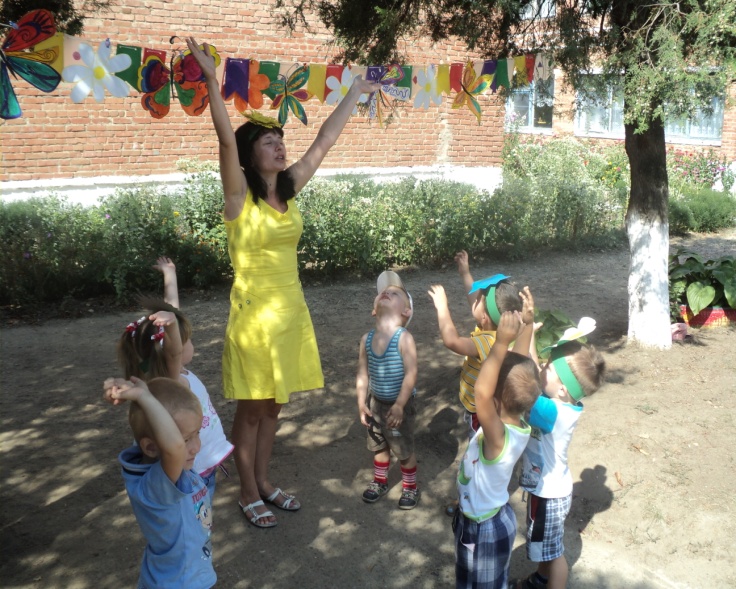 «Я дарю тебе цветок!»